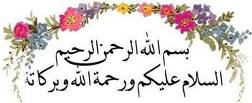 وقل رب زدني علما
--*”Review”*--
Praktikum Farmakologi(Diuretika, Pengaruh Obat pd CV, Penyiapan Sediaan Obat)
Akhmad Edy Purwoko
Tujuan Praktikum
Sebagai pendukung pembelajaran agar Mahasiswa lebih memahami konsep farmakoterapi sekaligus melatih ketrampilan mahasiswa yang berkaitan dengan obat

~ profesi dokter  keberhasilan intervensi terapeutik
DRUG
Clinical factors
	Age,Weight
	Present health disorder
	Other disease enteties
	Client drugs complience

Pharmacokinetics
	Absorbsi
	Distribution (PB)
	Metabolism (T ½)
	Excretion
Administration
	Drug form
	Route of drug administration
	Multiple drug therapy
	Drug Interaction
	
Pharmacodynamic
	Onset, peak, and duration
	Therapeutic range (therapeutic windows)
	Side effects, adverse reaction
Determinans Affecting Drug Therapy
Drug form
Tablet
Kapsul
Salut film
Syrup
Salep, cream
Injeksi
Back
Perjalanan Obat  Efek Terapi

3 Fase dialami Obat  Per Oral

FASE FARMASETIK
FASE FARMAKOKINETIK
FASE FARMAKODINAMIK
PARENTERAL
FASE FARMASETIK
Sekitar 80 % obat diberikan melalui mulut
disintegrasi
Tablet
dissolusi
Rate limiting  waktu yang dibutuhkan oleh obat untuk berdisintegrasi dan sampai menjadi siap untuk diabsorpsi oleh tubuh
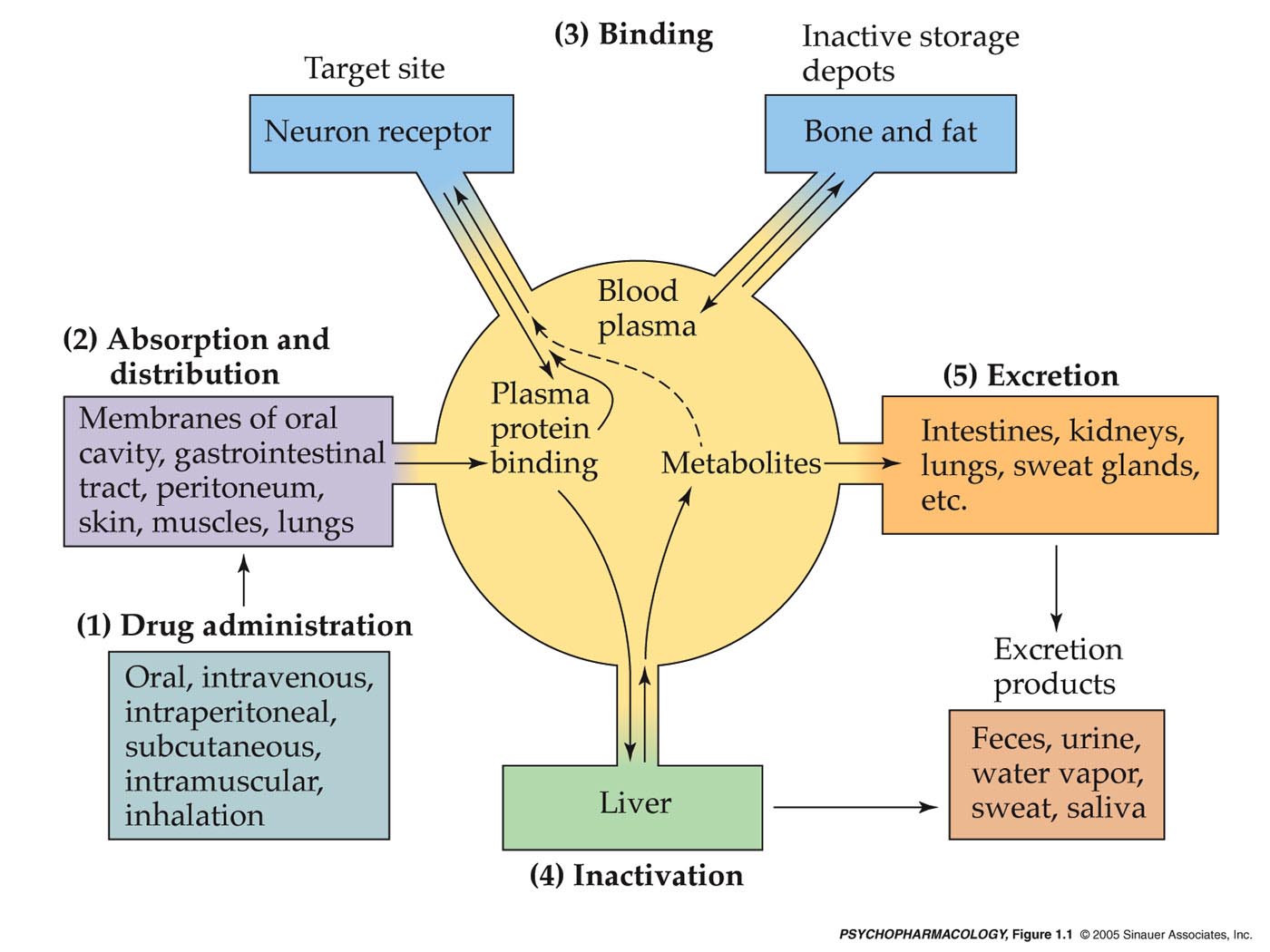 Acute vs Steady State(Single or Multiple Dose)
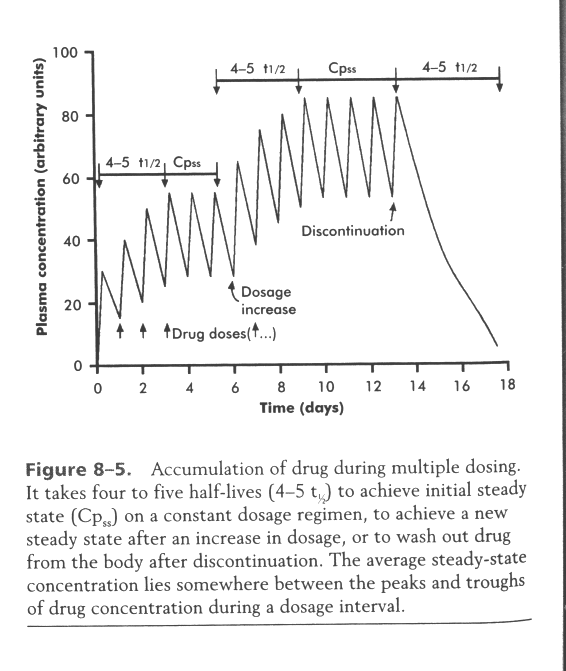 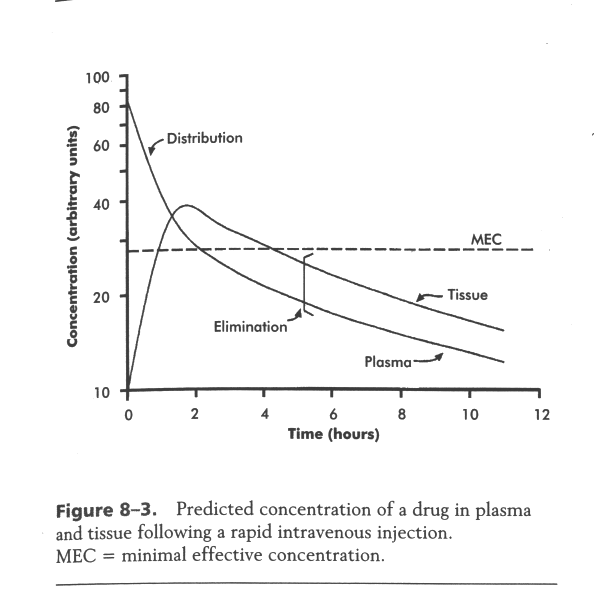 Kaitan farmakokinetik & farmakodinamik
Onset
Peak
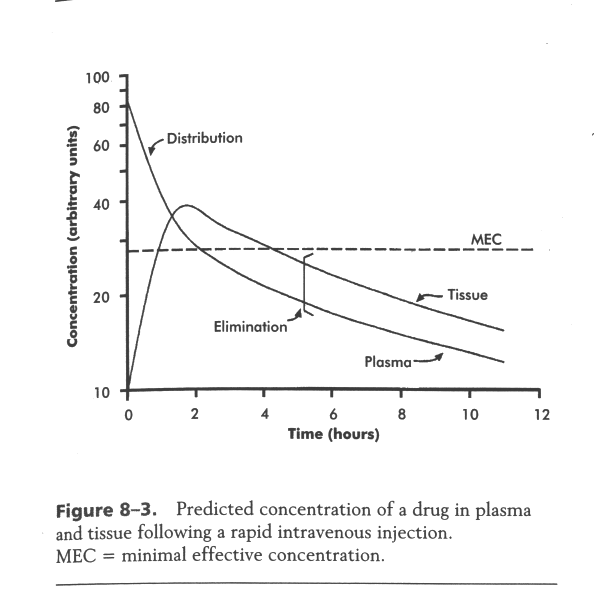 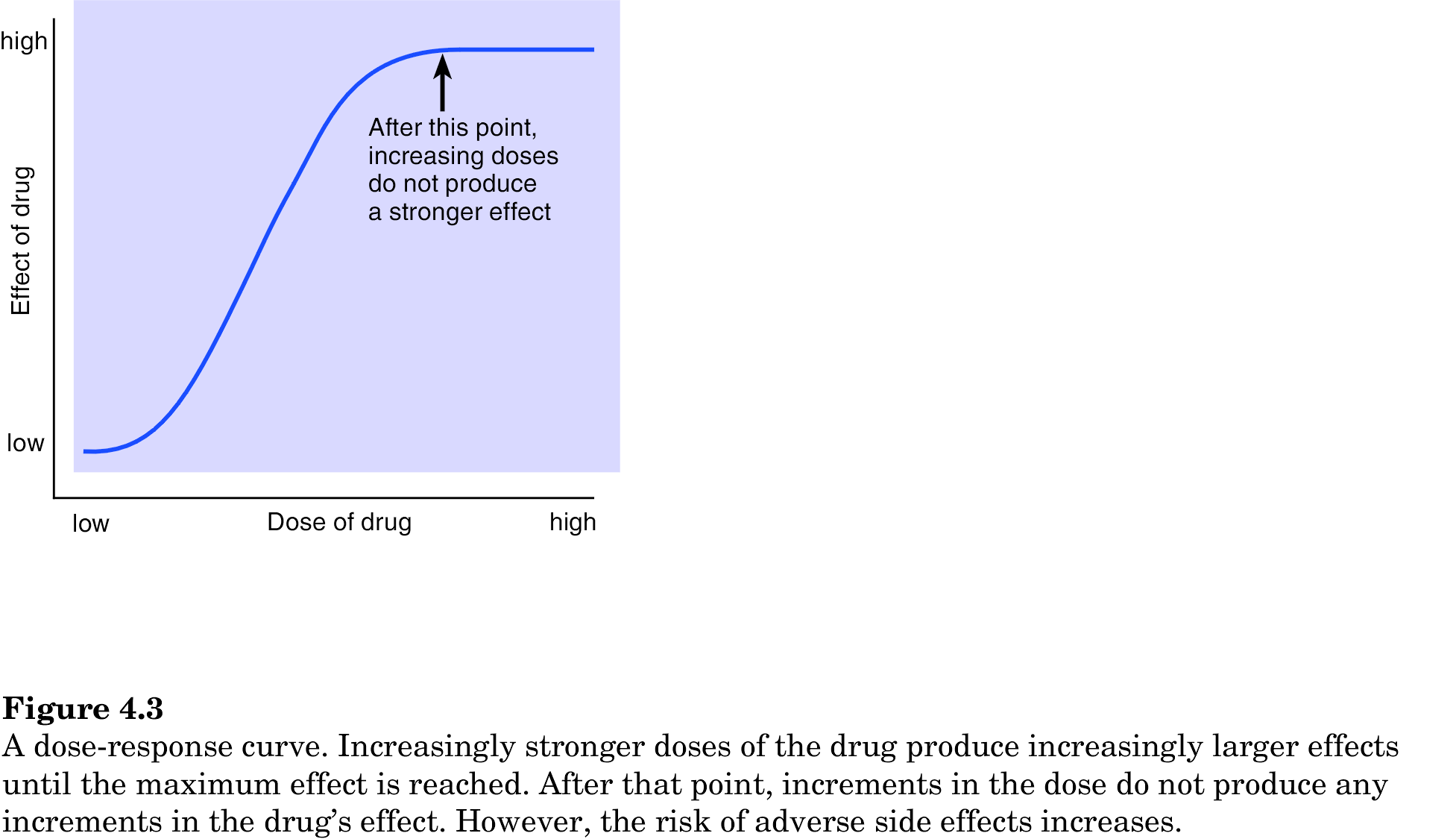 MTC
Duration
Onset
Peak
Duration
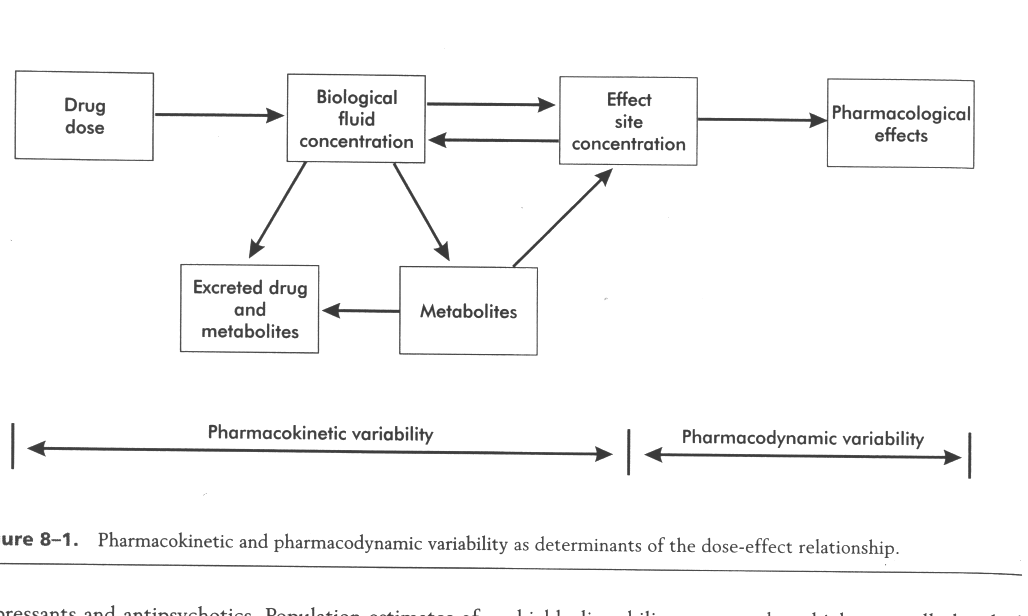 Reseptor?
Non Reseptor
Hubungan dosis - efek
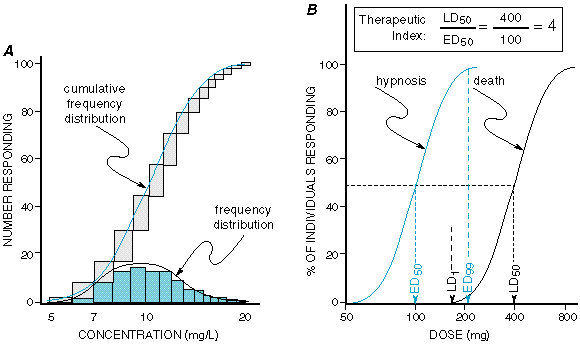 Kurva log dosis – efek : hiperbola
Efektif dose / dosis efektif  Efek ED50
Lethal dose  kematian  LD50
Margin of safety : ED50 – LD50
Praktikum Pengaruh Obat Pada sistem Kardiovaskular
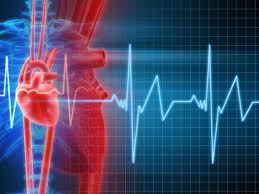 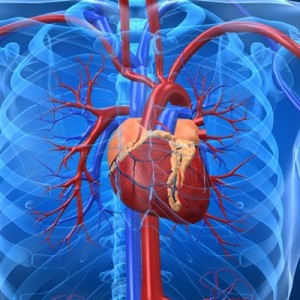 Cardiovascular Control
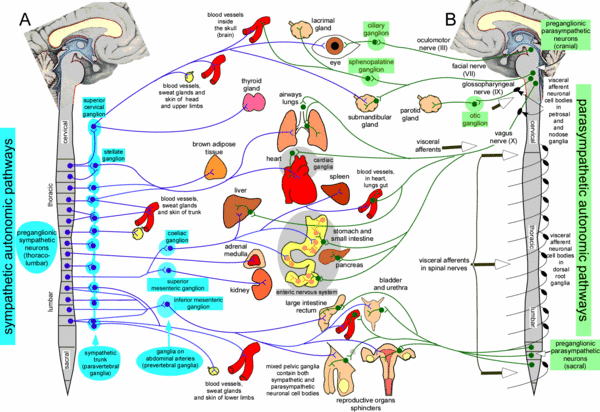 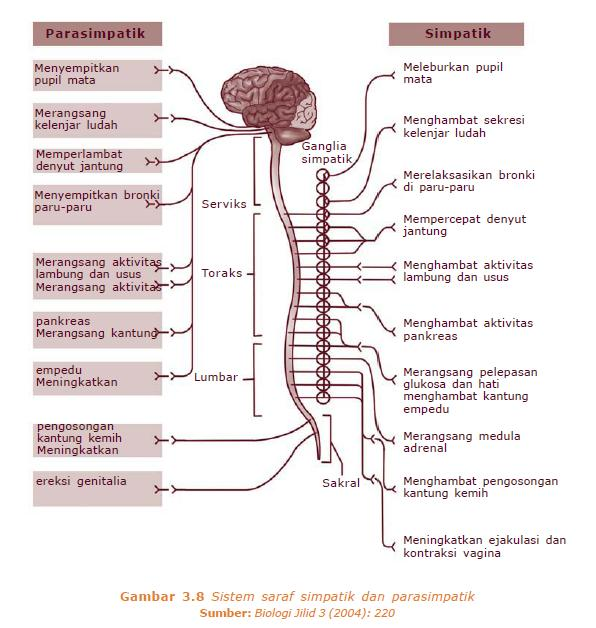 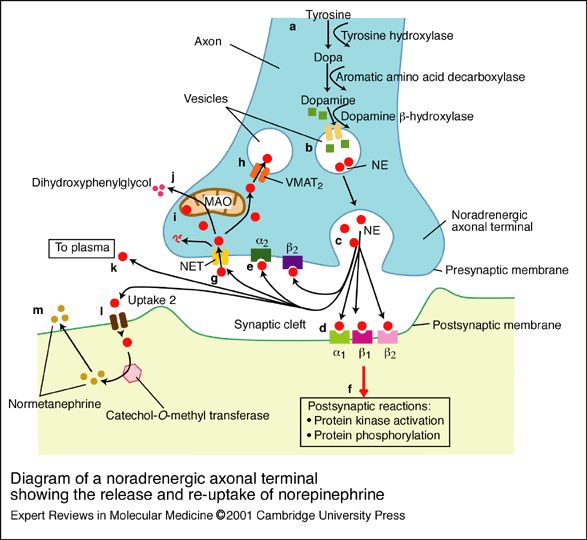 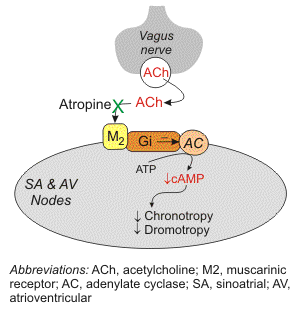  propranolol
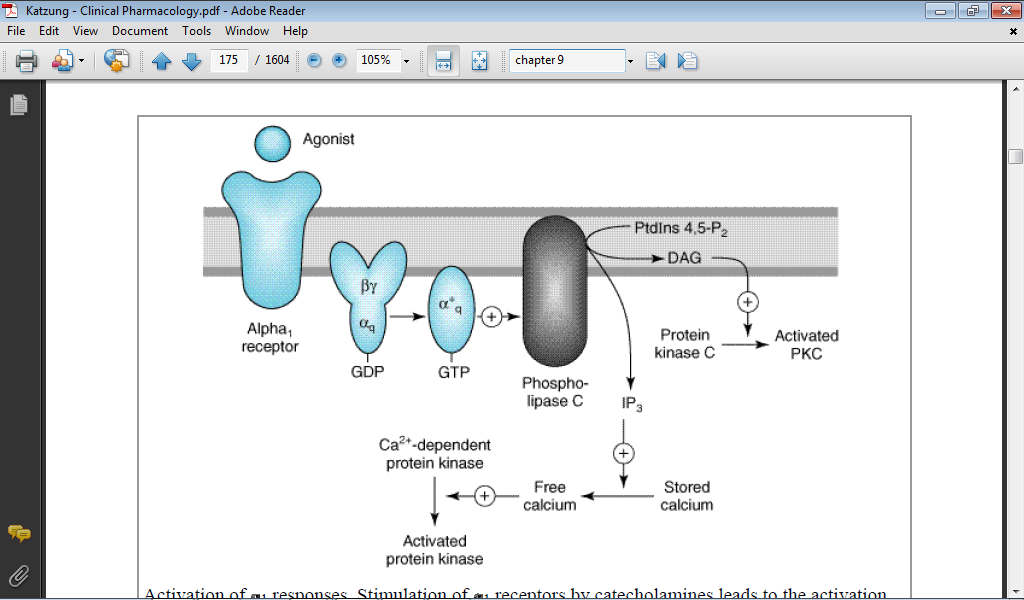 Aktivasi respon 1. stimulasi reseptor 1 oleh cathecolamin
Menimbulkan aktivasi protein penghubung G. sub unit alfa protein G ini meng
Aktivasiefektornya, phospholipase C , yang menimbulkan rilis IP3 (inositol
1,4,5 triphosphate) dan DAG (diacylglyserol) dari phosphatidylinositol 4,5-bi
phosphat  (Ptdlns 4,5 P2). IP3 menstimulasi rilis simpanan kalsium yang 
tersebar, menyebabkan peningkatan konsentrasi Ca2+ sitoplasma . Ca2+ 
kemudian mengaktivasi protein kinase yang bergantung - Ca2+ yang pada
gilirannya memfosforilasi substrat mereka. DAG mengaktivasi protein kinase C
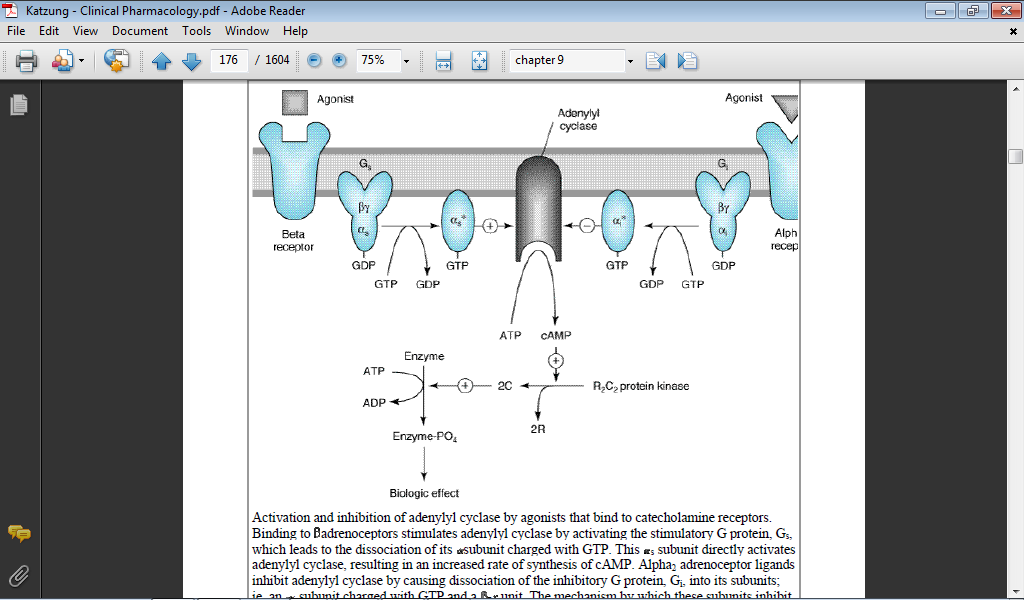 Adrenaline is a non selective agonist 	for all
	adrenergic receptors.	
	
	α1→ stimulates PLC →  membrane phospholipids
	 → ↑IP3 +↑DAG → ↑Ca2+ → calmodulin → effects.
	
	α2  → ↓ cAMP.   menghambat rilis NE
	
	β1, β2  & β3  →↑ cAMP.
        β1  kontraksi myocard
        β2  relaksasi otot polos bronkus
        β3  lipolisis
Propranolol
Mechanism of Action
Nonselective beta adrenergic receptor blocker; competitive beta1 and beta2 receptor inhibition results in decreases in heart rate, myocardial contractility, myocardial oxygen demand, and blood pressure
Class 2 antidysrhythmic
Absorption
Bioavailability: 30-70% (food increases bioavailability)
Onset: Hypertension, 2-3 wk; beta blockade, 2-10 min (IV) or 1-2 hr (PO) 
Duration: 6-12 hr (immediate release); 24-27 hr (extended release) 
Peak plasma time: 1-4 hr (immediate release); 6-14 hr (extended release)
Absorption
Bioavailability: 30-70% (food increases bioavailability)
Onset: Hypertension, beta blockade, 2-10 min (IV) or 1-2 hr (PO) 
Duration: 6-12 hr (immediate release); 24-27 hr (extended release) 
Peak plasma time: 1-4 hr (immediate release); 6-14 hr (extended release) 
Distribution
Protein bound: 68% (newborns); 90% (adults) 
Vd: 4 L/kg in adults 
Metabolism
Metabolized by hepatic P450 enzymes CYP2D6 and CYP1A2 
Metabolites: 4-hydroxypropranolol (active) 
Elimination
Half-life: Children, 3.9-6.4 hr; adults, 3.9-6.4 hr (immediate release) or 8-10 hr (extended release) 
Excretion: Urine (96-99%)
Dialyzable: HD: No
         http://reference.medscape.com/drug/inderal-inderal-la-propranolol-342364#10
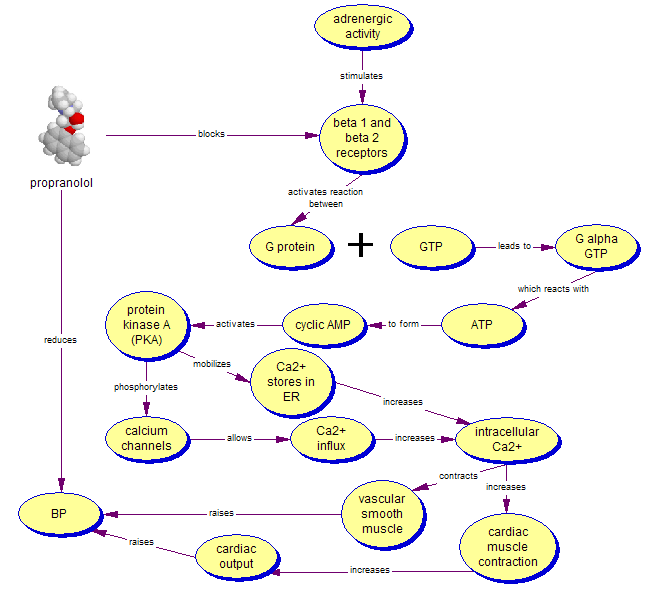 Memenuhi Syarat  Inform consent
Sehat T 120-140/75-85
Tidak merokok, minum alkohol
Tdk Menderita Peny. Jantung Ginjal Hati
Tidak menderita asma
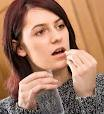 Ukur Nadi Awal
Minum Obat
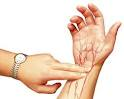 Ukur Nadi Pre
Exercise – Post
Exercise
Ulangi Pengukuran
Tiap 30’
Kontrol
Kontrol
Perlakuan
Perlakuan
Amati Hasil, Analisis Statistik
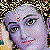 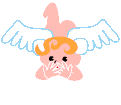 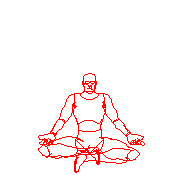 Thank u for your kind attention
Wassalamu'alaikum Wr. Wb.
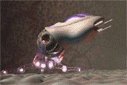 Back